ELECTRON  GUN
TIKESH
BSC 2ND - YEAR
GOVT.  NAVEEN  COLLEGE  GURUR
ELECTRON  GUN
Deffination
Diagram
Process
Use
इलेक्ट्रॉन गन क्या है....?
“इलेक्ट्रॉन गन एक ऐसी युक्ति है जिससे एक पतला तथा तीव्रगामी इलेक्ट्रॉन पुंज प्राप्त किया जाता है।”
नामांfकr चित्र:-
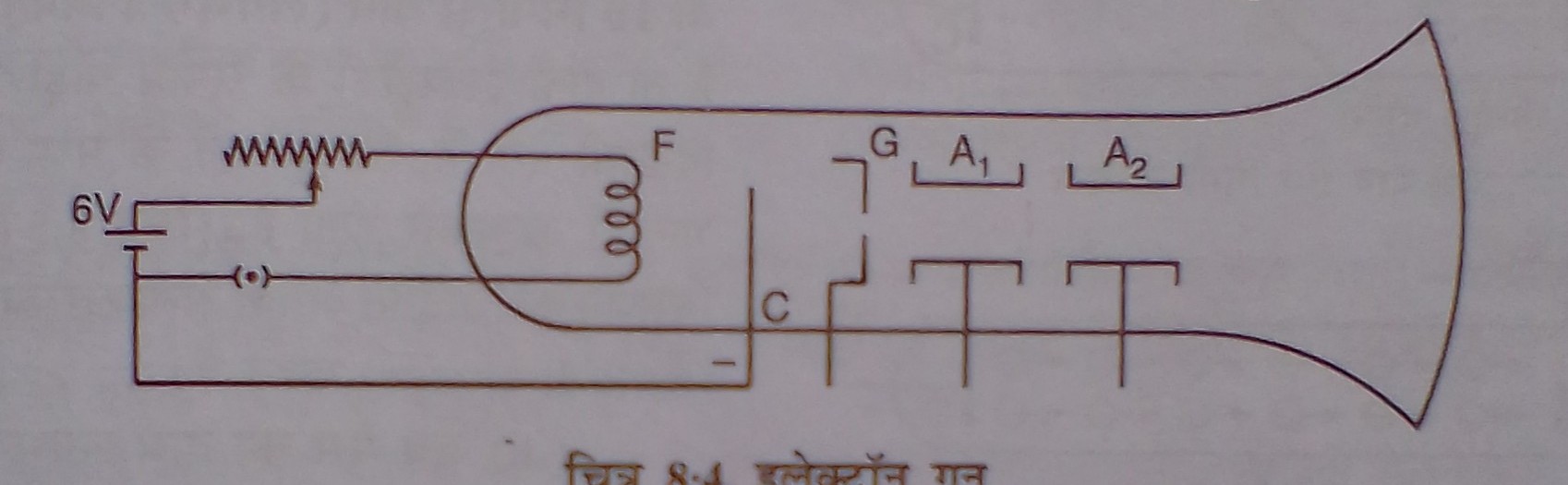 जहां -
F -टंगस्टन का एक तंतु है
C -  कैथोड
G - ग्रिड
A1 ,A2 - एनोड
कार्य विधि :-
इलेक्ट्रॉन गन में एक टंगस्टन का तंतु F होता है जिसमें  लगभग 6V की बैटरी से धारा प्रवाहित कर कैथोड C को गर्म किया जाता है जिससे इलेक्ट्रॉन का तापायनिक उत्सर्जन होता है। कैथोड C चारो ओर से एक सिलिंडर  G व्दारा घिरा रहता है जिसे ग्रिड कहते हैं। ग्रिड, कैथोड के सापेक्ष ऋण विभव पर  रखते हैं जससे कैथोड से उत्सर्जित इलेक्ट्रॉन इससे प़तिकर्षित होकर एक पतली किरण पुंज के रुप में प्राप्त हो
यह इलेक्ट्रॉन पुंज एक बेलनाकार एनोड A1,A2 से गुजरता है जिसमें अक्षीय छिद़ होते हैं। यह  कैथोड के सापेक्ष धन विभाव (1000V लगभग) पर होता है। जिससे उत्सर्जित इलेक्ट्रॉन एनोड व्दारा आकर्षित होते हैं एवं एनोड छिद़ से तीव्र व पतला इलेक्ट्रॉन पुंज प्राप्त होता है।
सके।यह इलेक्ट्रॉन पुंज एक बेलनाकार एनोड A1,A2 से गुजरता है जिसमें अक्षीय छिद़ होते हैं।यह एनोड के सापेक्ष धन विभाव ( 1000V लगभग)  पर होता है। जिससे इलेक्ट्रॉन त्वरित हो जाते हैं तथा एक तीव्र  व पतला इलेक्ट्रॉन पुंज प्राप्त होता हैं।
कैथोडCका पदार्थ ऐसा होना चाहिए जिसका गलनांक अधिक तथा कार्यफलन कम हो जिससे कि उससे इलेक्ट्रॉन उत्सर्जित कराने के लिए उसे बहुत अधिक ताप तक गर्म नहीं करना पड़े तथा वह इतने ताप पर पिघल न जाये। टंगस्टन पर थोरियम आक्साइड का लेप करने से इसका कार्यफलन घट जाता है।
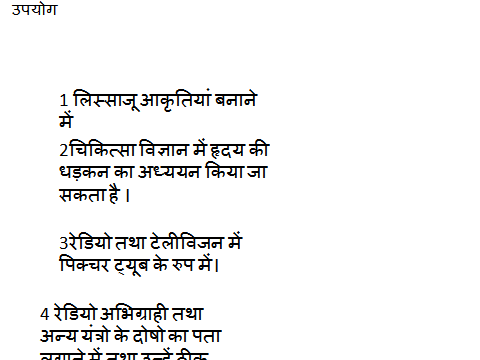 THANK YOU